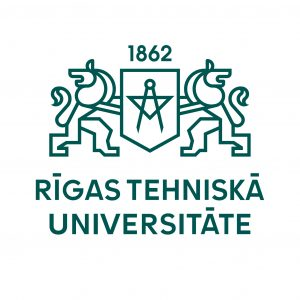 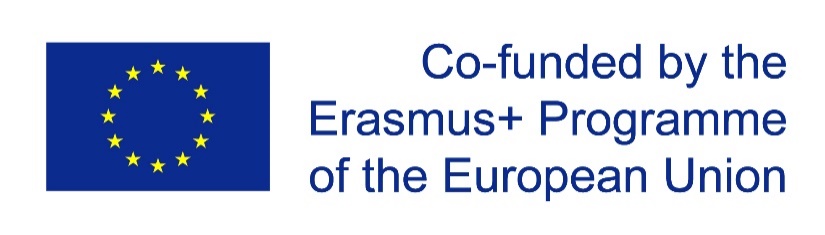 Development of practically-oriented student-centred education in the field of modelling of Cyber-Physical Systems - CybPhys
CybPhys: Online Management meeting
WP2 report
Partner: Chernihiv Polytechnic National University 
Name: Volodymyr Kazymyr
Date: 04/05/2021
1
What we promissed! Indicators 1
number of NEW/UPDATED courses:				5/2 
		DEVELOPED;ACCREDITED;IMPLEMENTED: 	5/1; 5/1; 5/1  
Volume (in ECTS) of new/updated courses: 		25/10
Number of planned learners enrolled per course: 	15/25
Expected number of students to be trained: 		9
Expected number of academic staff to be trained: 	6
Implementation of the curricular WP2
2.1. Development teaching materials for the bachelor- and master-students study programs and courses. 
2.2. Teaching staff training on curricula topics. Students training on curricula topics.
2.3. Teachers training on professional English languages skill.
2.4. Workshops for curricula and study programs development: WS2 – WS9
2.5. Curricula accreditation in the universities and Accreditation offices of PCs
2.6. Testing and validation of the developed education programs, courses and lab practices.
2.7. Tuning of curricula and study programs in PCs universities
2.8. Measuring of a feedback of stakeholders.
2.9. Double Degree Master program development and accreditation.
2.1. Development curricula and study programs for education.
Teaching materials for the master-students study new program and courses include:
	Syllabuses		- https://stu.cn.ua/wp-content/uploads/2021/04/new-courses20-1.pdf
	Moodle courses		- https://eln.stu.cn.ua/login/index.php
E-book “Model-oriented control in Intelligent Manufacturing Systems” : editing  is finished and directed for publishing
				- https://eduphys.bsu.by/course/view.php?id=100!
New ICT tools were purchased in November 2020 including:
           	1) Equipment for New virtual lab “Modelling of Cyber-Physical Systems”  
	2) Software - Wolfram System Modeler 
	3) May be creation of an Ukrainian SMSE copy  in future
Laboratory room was fully renovated  in April 2021
The opening of the laboratory is scheduled for May 12, 2021 with the presence of the Prime Minister of Ukraine and the Minister of Science and Education during of outside session of the Cabinet of Ministers of Ukraine
2.2. Teaching staff training on curricula topics. Students training on curricula topics.
Trainings of teaching and technician staff on curricula topics, new ICT tools, advanced educational technologies as for now are:
	- participation of  Olexander Drozd  in SMSE Workshop  on  January 25
	- consultation with Alexander Fedotov as for  Ukrainian SMSE  version in February
	- we propose  the next SMSE WS  on September 18
Teachers training in RTU, KU Leuven and UCY universities. 
	We propose:
	September  7-8 instead of August 30-31 (KU Leuven) and the rest of the days are unchanged i.e
	September  1-2 (RTU)	
	September  21-22 (UCY)
And rest activities according to project plan:
PCs teachers after returning home will organize the cascade training for the sharing of EU experience. 
Regional 3 days’ seminars that include master classes  1 – in Chernihiv.
Students training on curricula and study programs topics in EU universities 2 week trainings 
Regular videoconferences for teachers involved into the new bachelor and master-level curricula and programs.
2.3. Teachers training on professional English languages skill.
Participation of 4 teachers from CPNU in online KU Leuven lessons on January 11, February 22, March 15, 2021 
Planned participation of 4 teachers from CPNU according to terms proposed by Joan Peuteman on September 13th - 17th
2.5. Curricula accreditation in the universities and Accreditation offices of PCs
The new master program “Computer Engineering and Industrial Automation”  is accredited by Ministry of Science and Education of Ukraine in the framework of specialty  “Computer Engineering” which has been accredited until 2024.
Additionally  the new master program and new courses repeated an accreditation by CPNU academic council, protocol N4 from 26/04/2021  according to New Master Level Standard of Ukraine (March, 2021) on Computer Engineering. 
New program and Courses materials are post  in CPNU Moodle 						https://eln.stu.cn.ua/login/index.php
Partners’ Report on curricula development: development and enhancement of lectures, lab practices  and compatible teaching (didactic) materials, August 2021.
Table of the Courses and Programs
2.6. Testing and validation of the developed education programs, courses and lab practices.
The new master program “Computer Engineering and Industrial Automation”  is started from 2020 (one group of  14 students is currently studing).
The testing of new developed programs will be:
autumn semester of the year 2. 
then in the spring semester of the year 3. 
The target of the testing is to get a feedback from the target groups: the teaching staff, the students of different levels and students’ organisations.
PCs universities will elaborate the Testing reports about testing results and present them at MC meetings:
January 2022
June 2022